Nationwide Capabilities Assessment of Emergency Department Care of Patients with Opioid Use Disorder: 2022 to 2023
AMERSA
November 4, 2023 


Kathryn Hawk MD, MHS
Department of Emergency Medicine
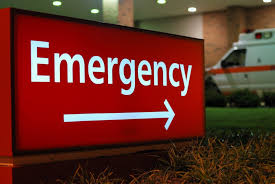 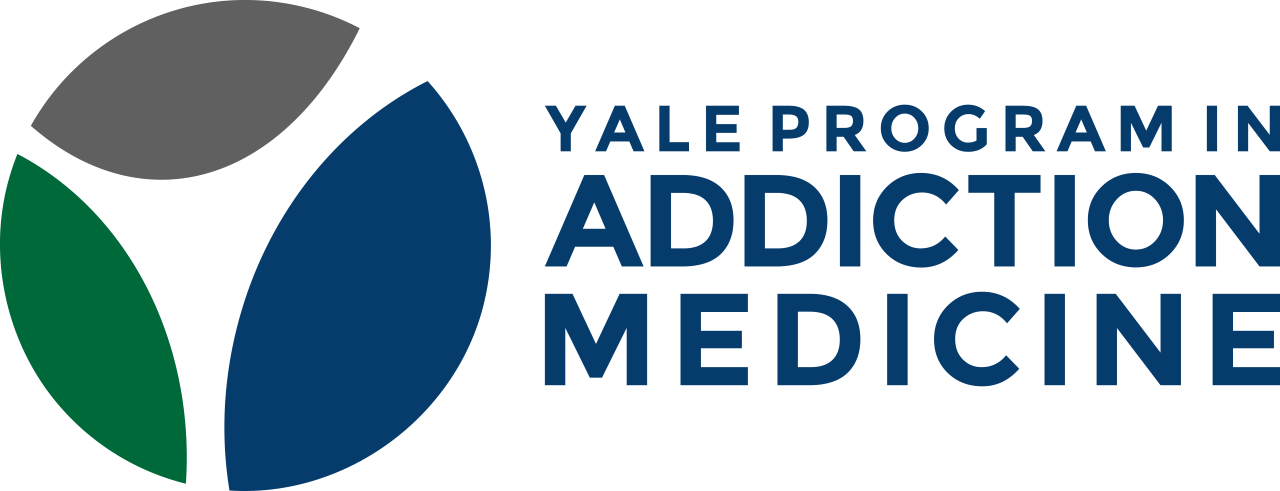 Disclosures
I have no conflicts of interest or 
disclosures to report


Research Support:
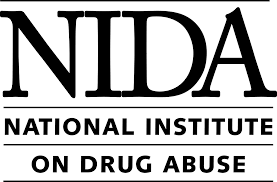 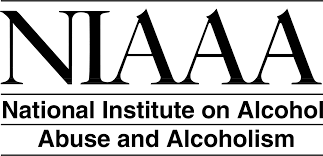 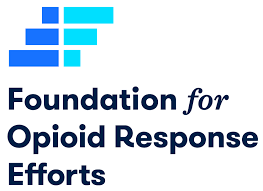 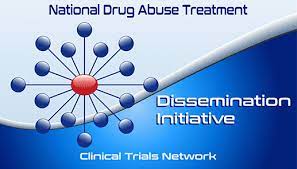 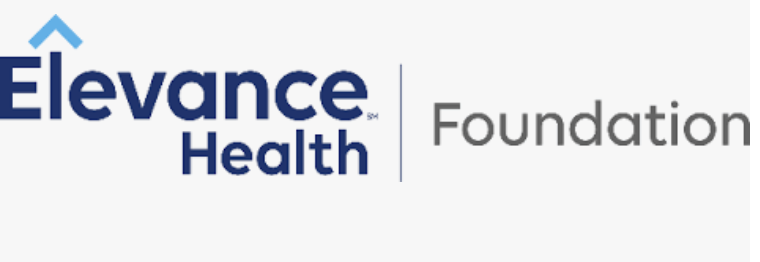 ACEP E-QUAL Opioid Network
Scott Weiner 
Craig Rothenberg 
Dhruv Sharma 
Pawan Goyal 
Kimberly Rudowski
Megan Sambell 
Arjun Venkatesh
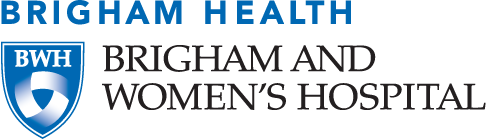 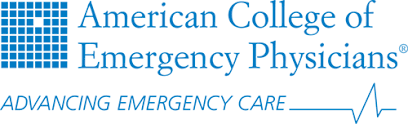 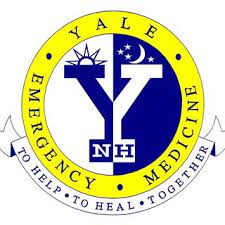 Background
National trends of ED care for patients with OUD and opioid overdose are not well documented.

In 2018, the U.S. Surgeon General released an advisory supporting naloxone distribution/prescription to patients at risk of overdose  

Despite evidence of improved outcomes with MOUD, the proportion of EDs initiating medications for OUD treatment nationwide is unknown.
ACEP E-QUAL Opioid Collaborative
Mission:
“Engage emergency clinicians and leverage emergency departments to improve clinical outcomes and coordination of care”
Study Objectives
To assess the capabilities of EDs participating the E-QUAL Opioid Initiative to care for ED patients with OUD and overdose. 

To evaluate quality improvement among participating EDs.
Methods
Measures: 

Provision of naloxone after opioid overdose
Ability to refer to outpatient OUD treatment
Departmental protocol for OUD treatment initiation with buprenorphine (BUP)                                                        
Presence of any ED physician who prescribes BUP for OUD 
Use of Clinical Decision Support to provide OUD care

Analysis:
Descriptive statistics and student’s t-test were used to evaluate responses from sites providing both pre and post data
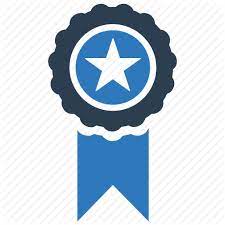 Participating Emergency Departments
Results: OUD Care
Results: MOUD Capabilities
E-QUAL Opioid Initiative Enrollment 2020-2023
E-QUAL Opioid Initiative Enrollment 2020-2023
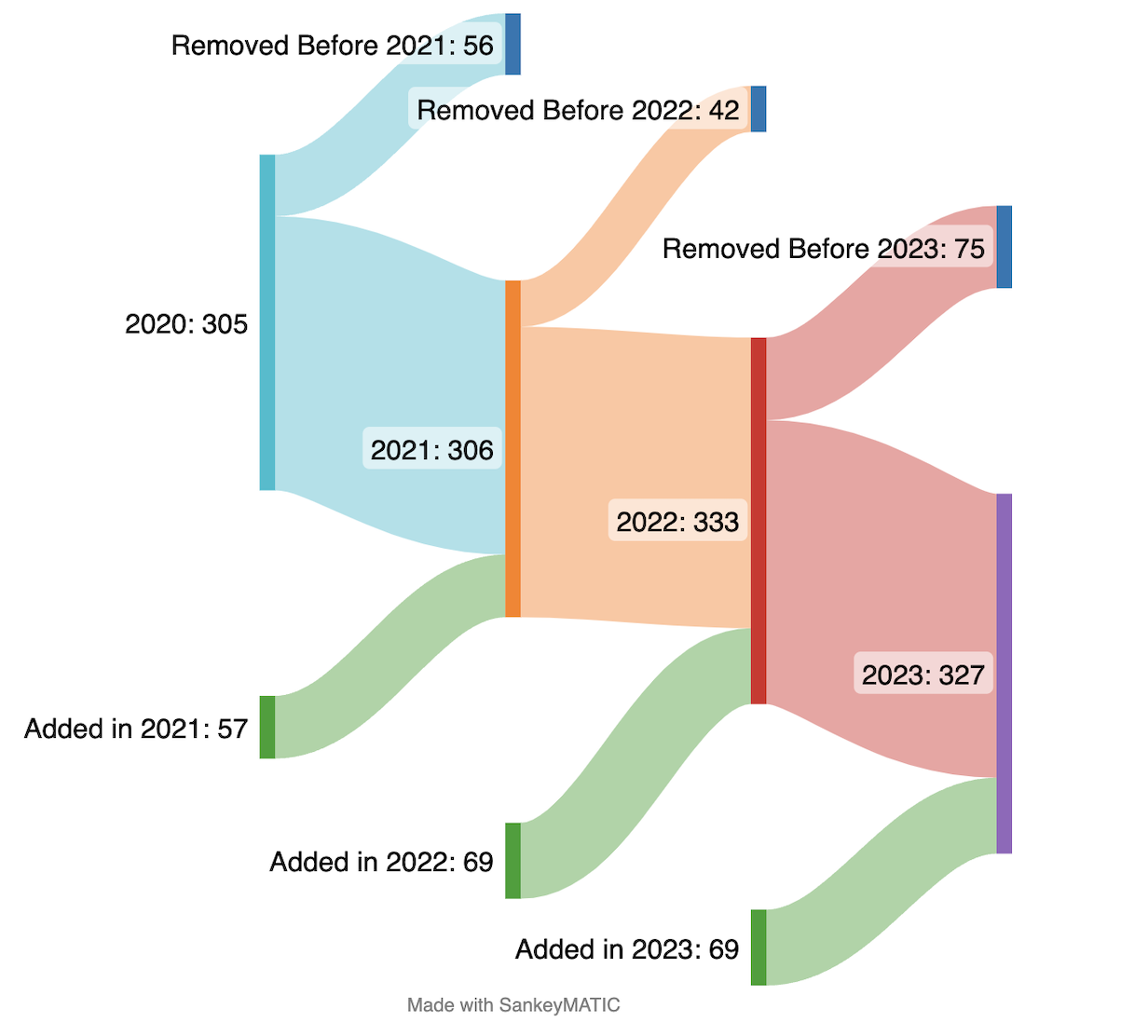 [Speaker Notes: Sankey diagram capturing enrollment in Opioid Initiative over the years. Overall, there were 23 sites with nonconsecutive years (dropped out for 1-2 years before returning).]
Capabilities Assessments 2020-2023
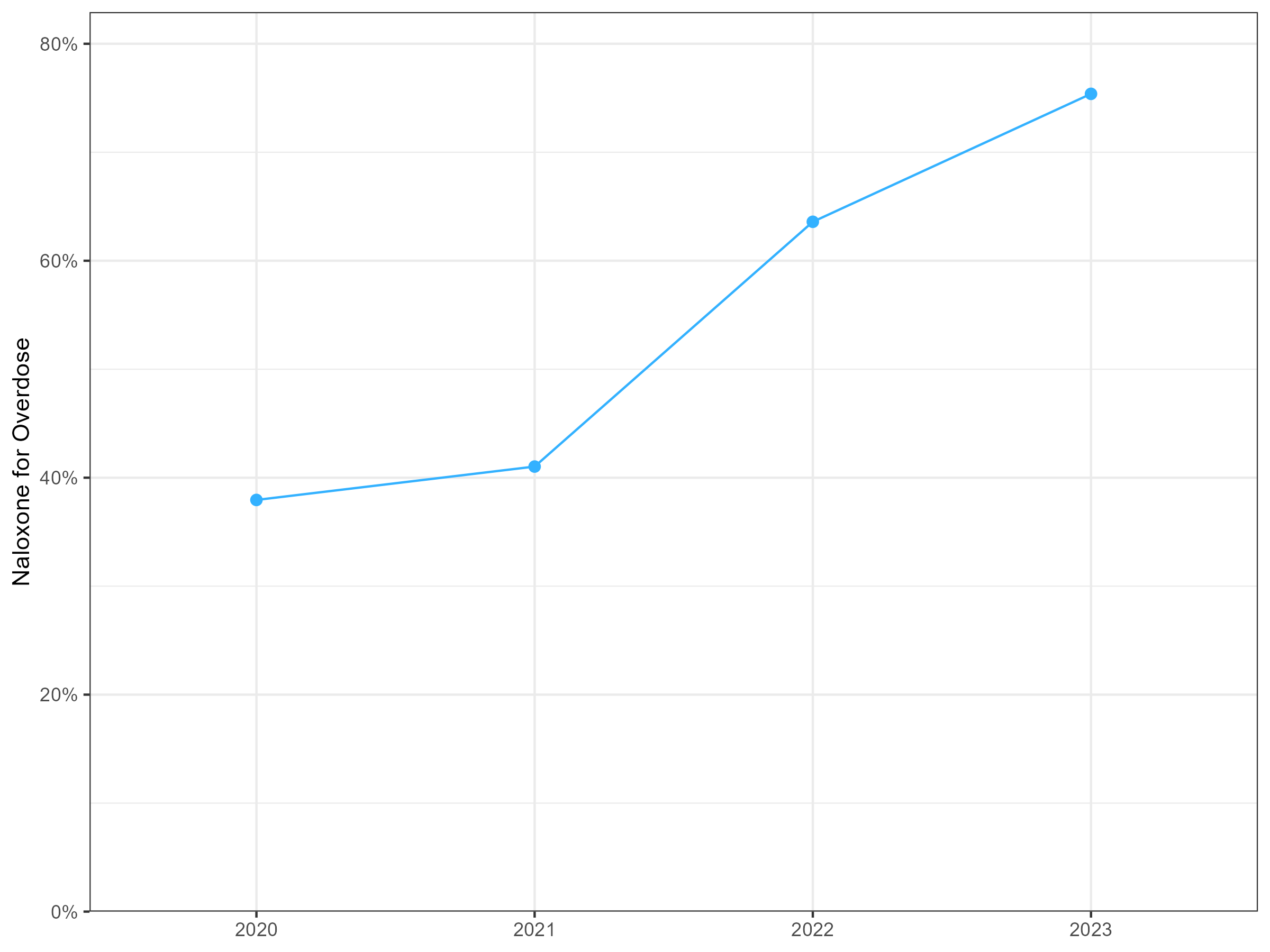 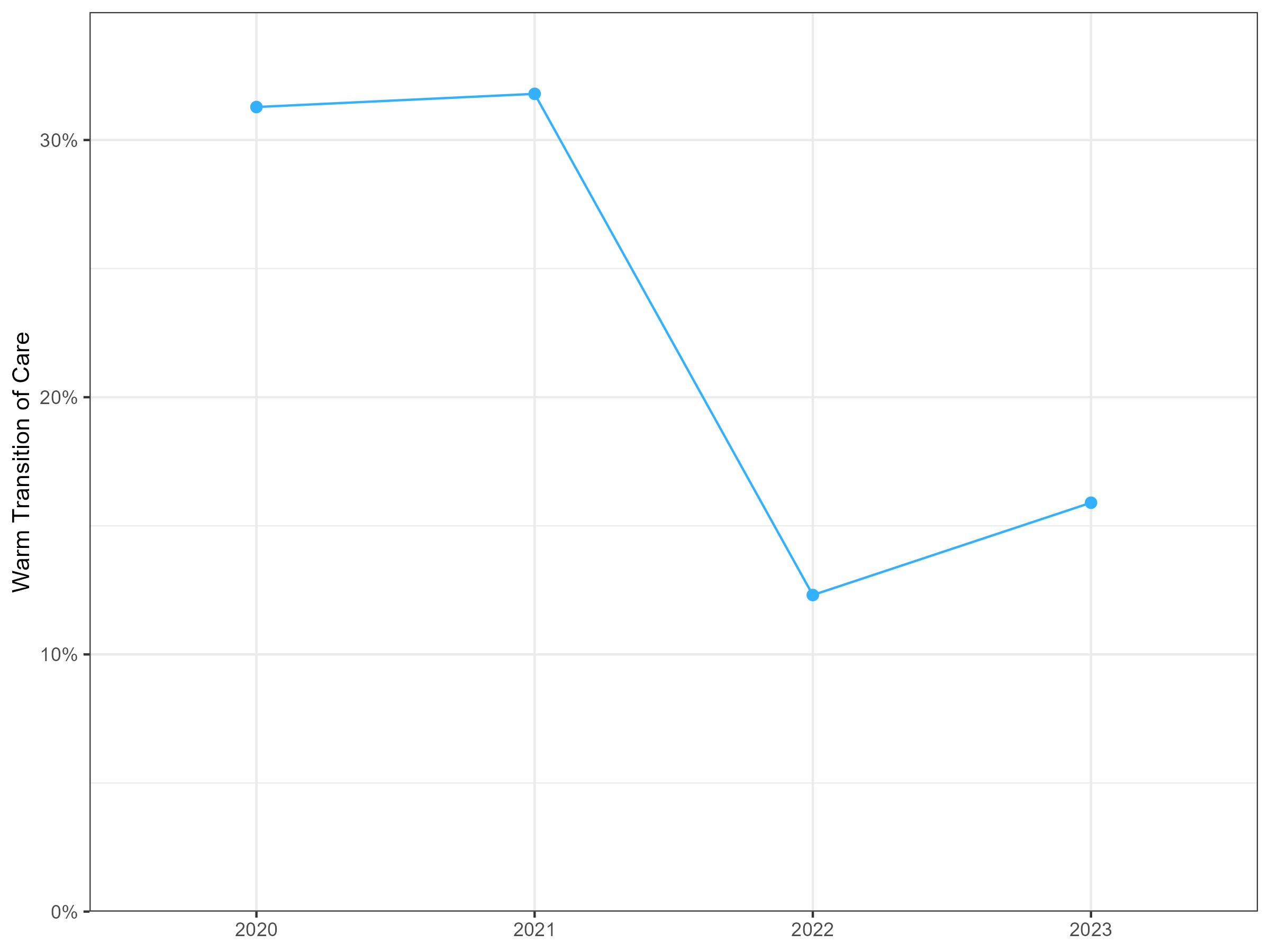 % EDs with Warm Transition of Care for OUD
% EDs that Provide Naloxone Post Overdose
[Speaker Notes: 2020: 305
2021: 306
2022: 333
2023: 327]
Capabilities Assessments 2020-2023
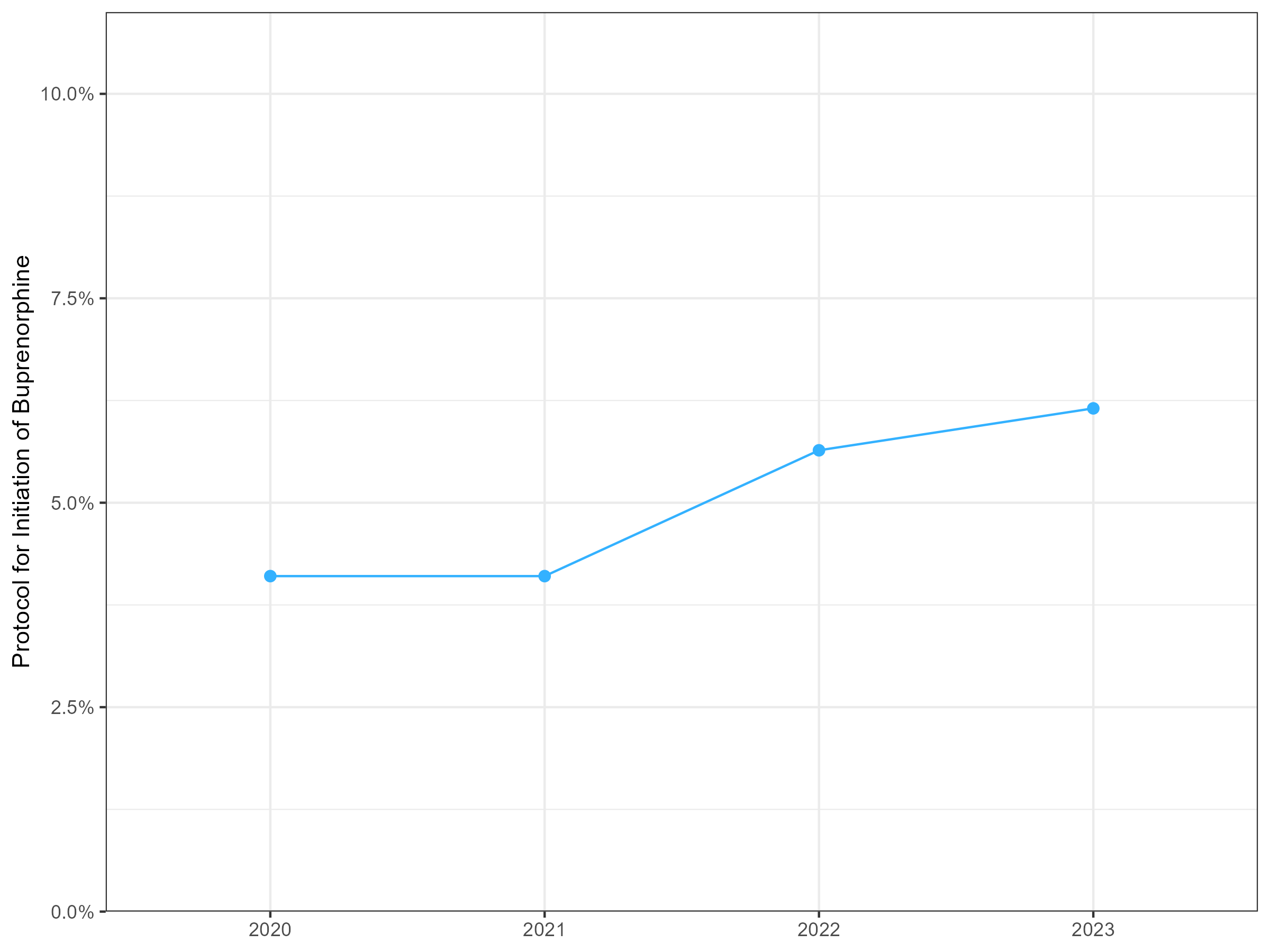 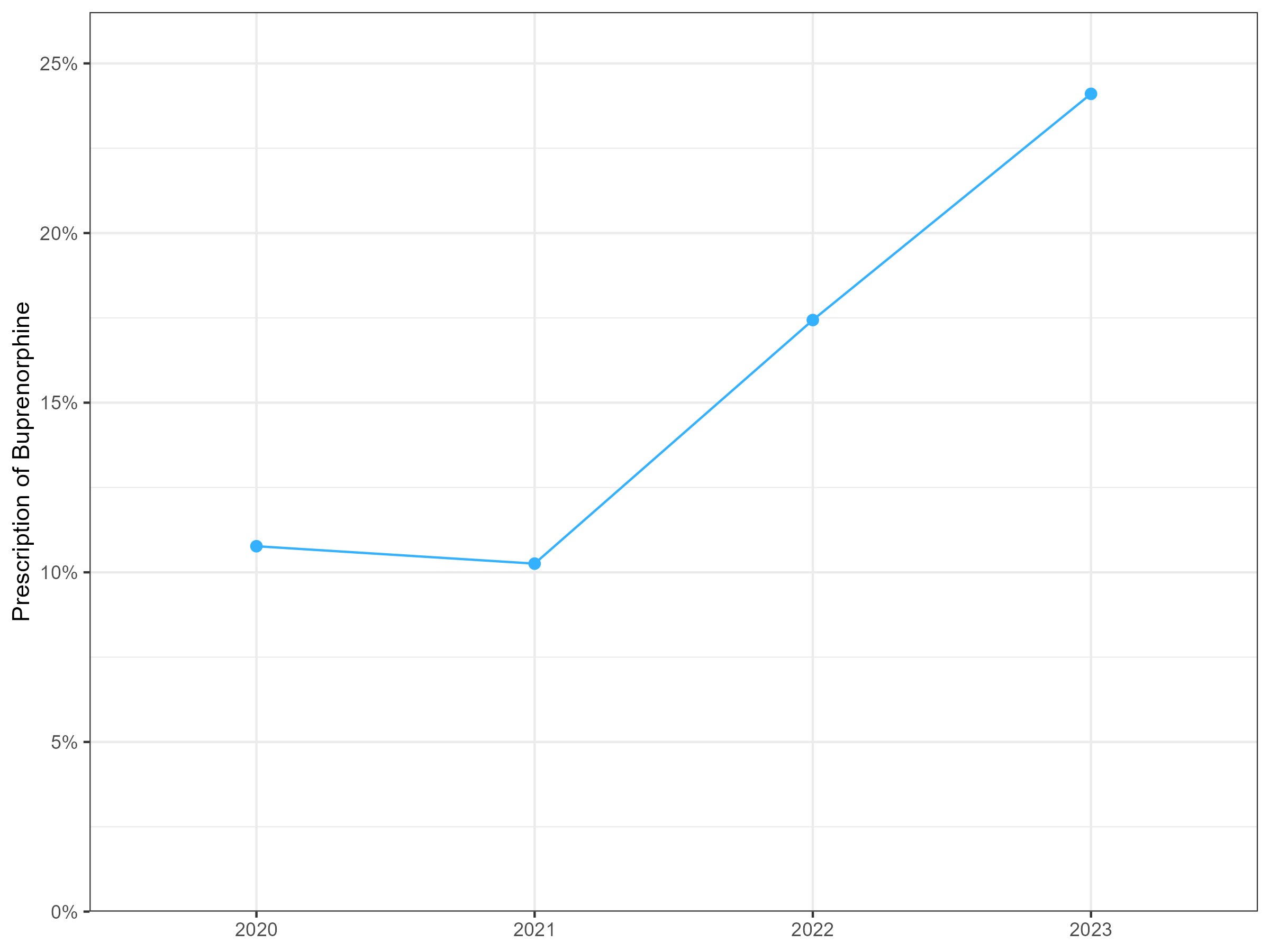 % EDs with BUP for OUD protocols
% EDs with BUP Prescribers
[Speaker Notes: 2020: 305
2021: 306
2022: 333
2023: 327]
Limitations
Changes likely reflect other influences in addition to just learning collaborative participation

Possible selection or reporting bias by sites
Conclusions & Next Steps
EDs participating in a national practice-based learning network demonstrated improvement in the proportion of EDs that provide naloxone to ED patients following opioid overdose. 

Overall, rates of buprenorphine initiation remain low. 

This study represents the first feasibility assessment of collection of OUD measures from a nationwide sample
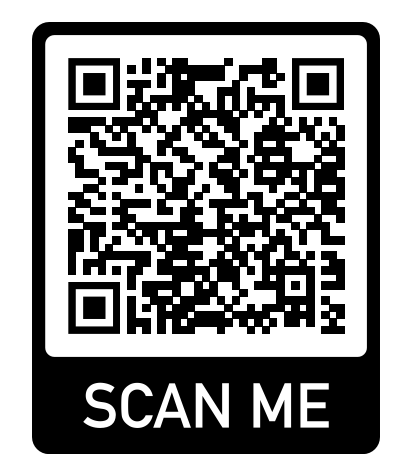 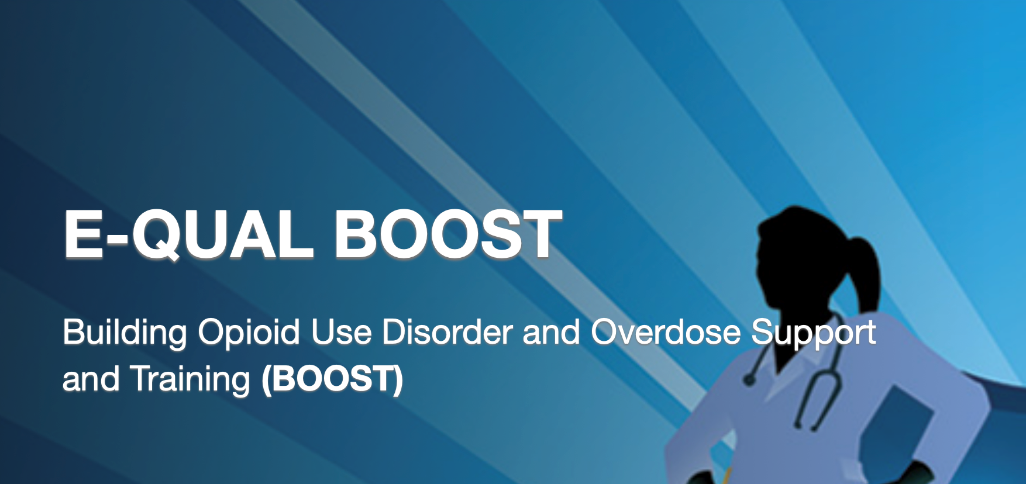 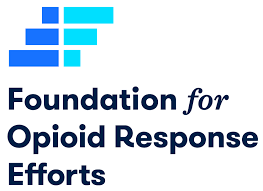 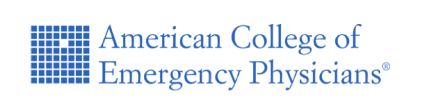 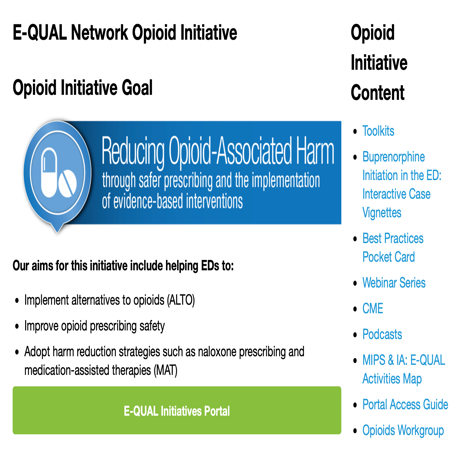 kathryn.hawk@yale.edu
@kathryn_hawk
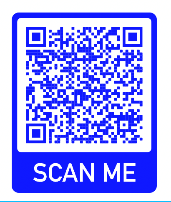